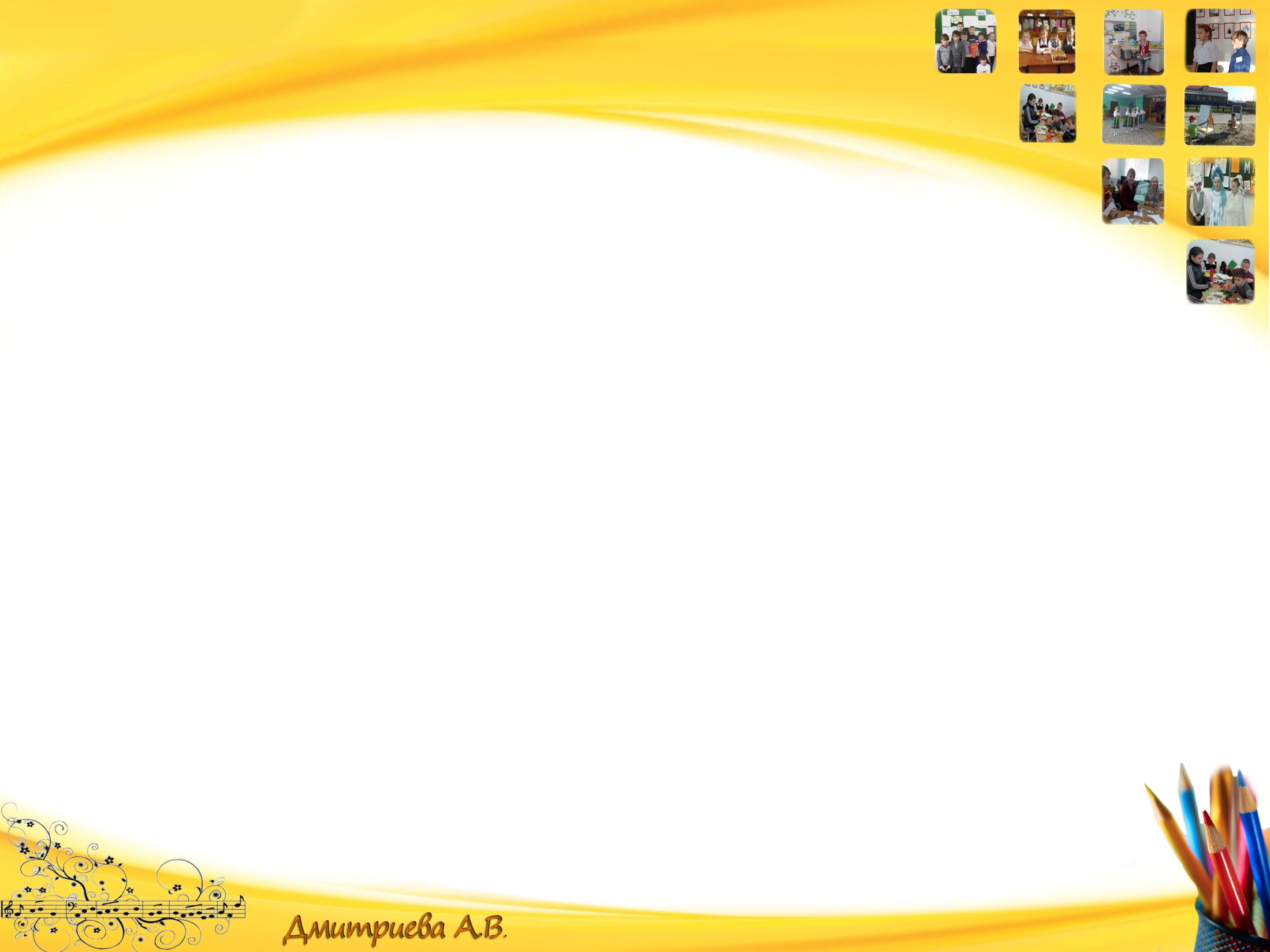 2020-2021 оқу жылы
КММ «Заңғар жалпы орта білім беру мектебі»
Павлодар ауданы
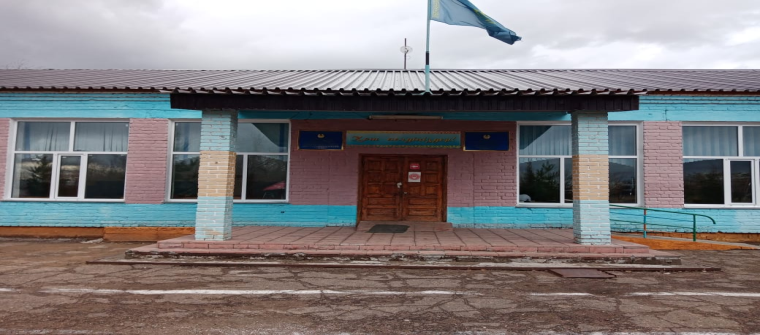 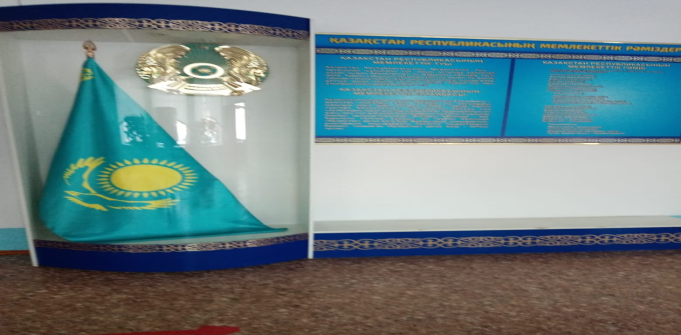 Жоба жетекшілері:,
Аға тәлімгер Толеова Ш.С,
Кітапханашы Карагаева М.Қ
«Оқуға құштар мектеп» жобасы
01.04.2021
[Speaker Notes: «Творческую личность может воспитать только творческая личность» - для педагога эта истина является и девизом, и руководством к действию.]
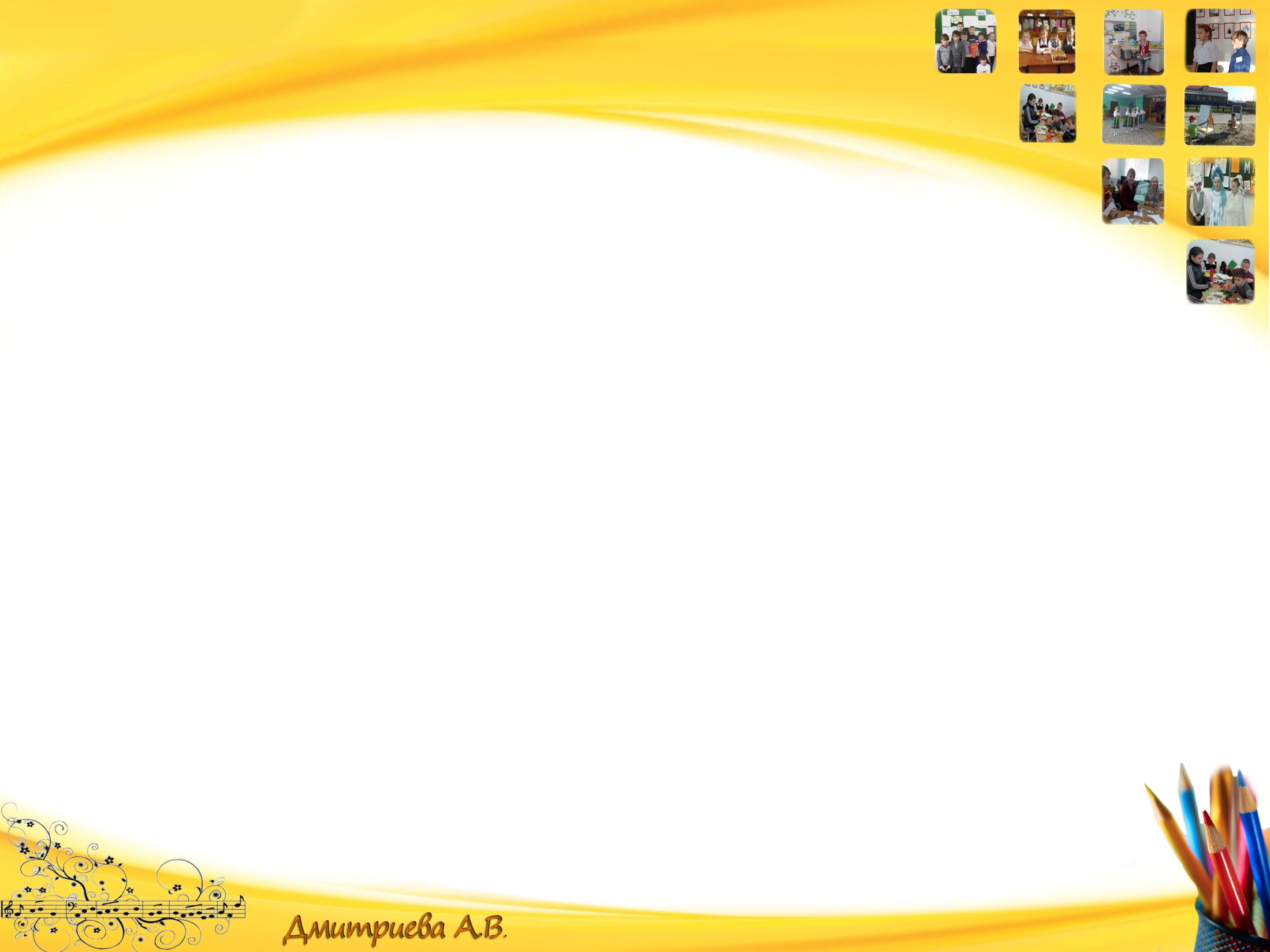 «Оқуға құштар мектеп» жобасы
Гипотеза
«Қазіргі мектеп оқушылары оқуға аз уақыт бөледі, бұл оқырмандардың қызығушылығының төмендеуіне әкеледі. Дамып жатқан медиа ортада кітапқа орын жоқ ».
Жобаның мақсаты:
5 сыныпта оқитын балаларды анықтау, олардың оқу қызығушылықтарын зерттеу, гипотезаны растау немесе жоққа шығару.
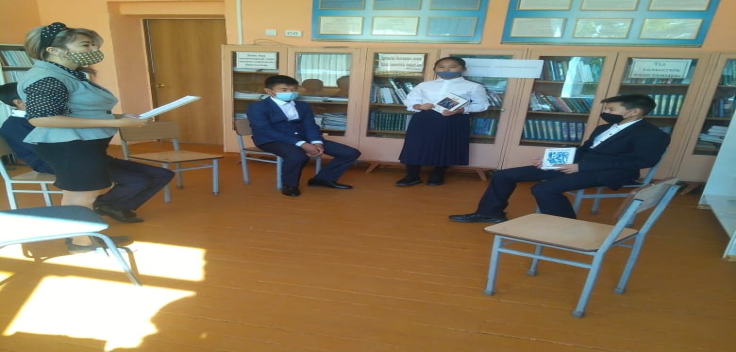 Жобаның өзектілігі
2020 год- Оқу жылы
Зерттеу обьектісі:
5 сынып
Зерттеу пәні:
сауалнама деректері; 
- ауылдық кітапхана формаларынан алынған мәліметтер;
 - мектеп формалары;
- кітапханашының мәліметтері
01.04.2021
[Speaker Notes: «Творческую личность может воспитать только творческая личность» - для педагога эта истина является и девизом, и руководством к действию.]
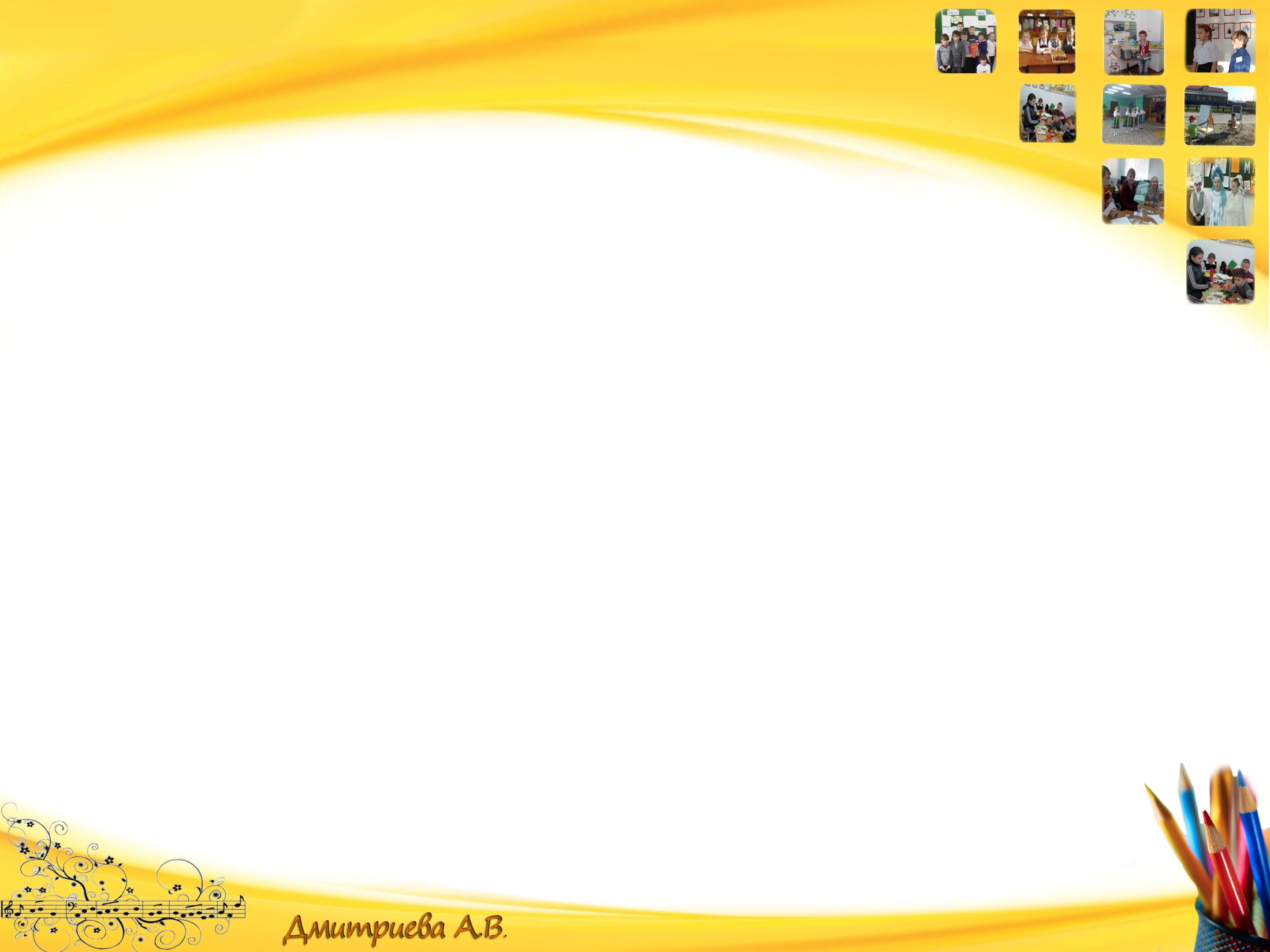 «Оқуға құштар мектеп» жобасы
6
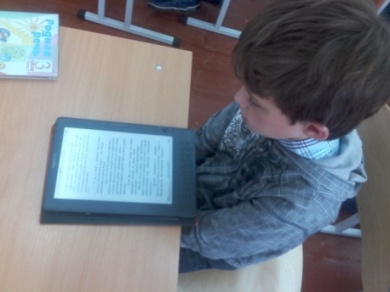 01.04.2021
[Speaker Notes: «Творческую личность может воспитать только творческая личность» - для педагога эта истина является и девизом, и руководством к действию.]
«Оқуға құштар мектеп» жобасы
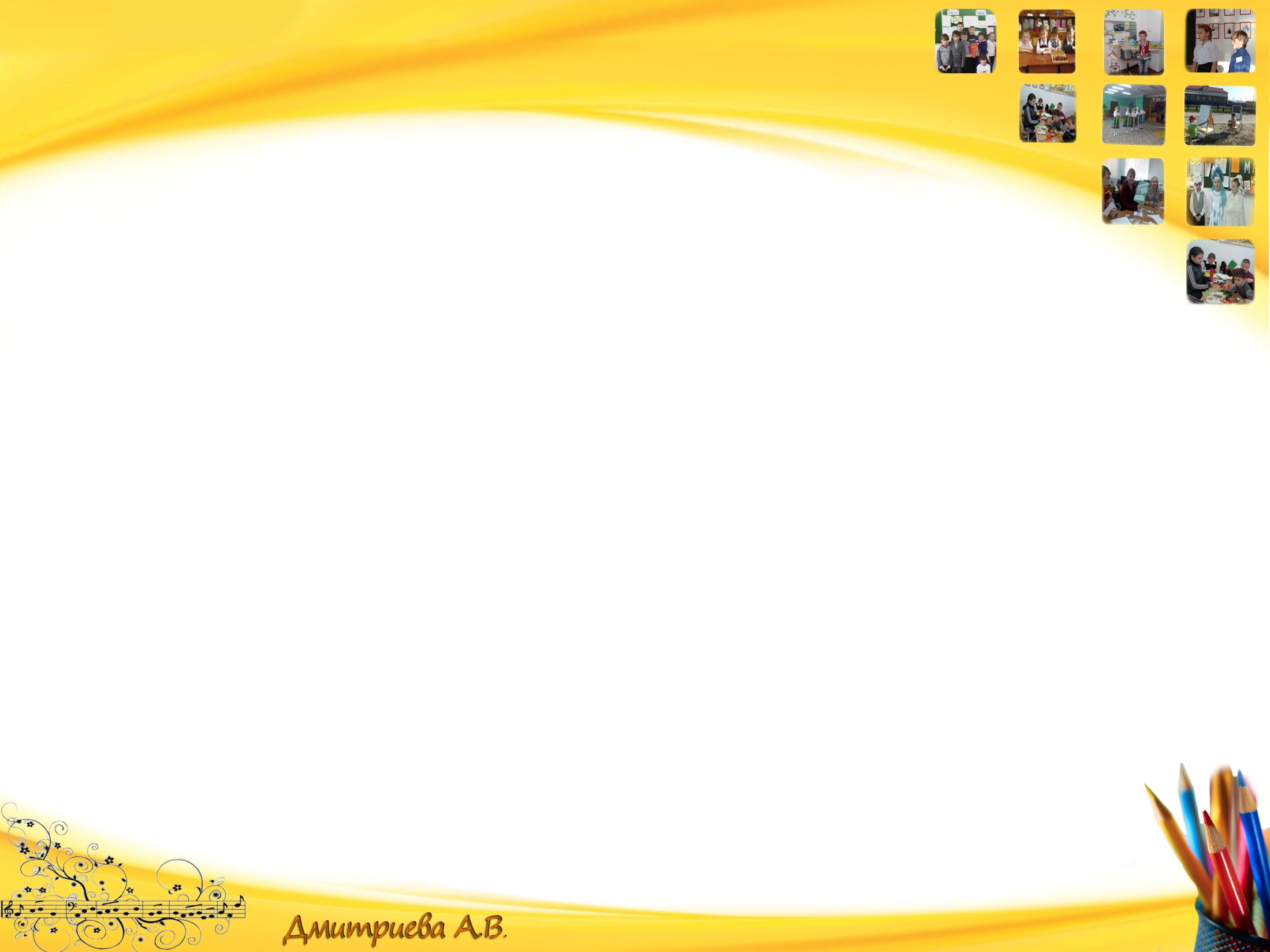 Жоба бойынша жұмыс кезеңдері:
Фотосуреттер
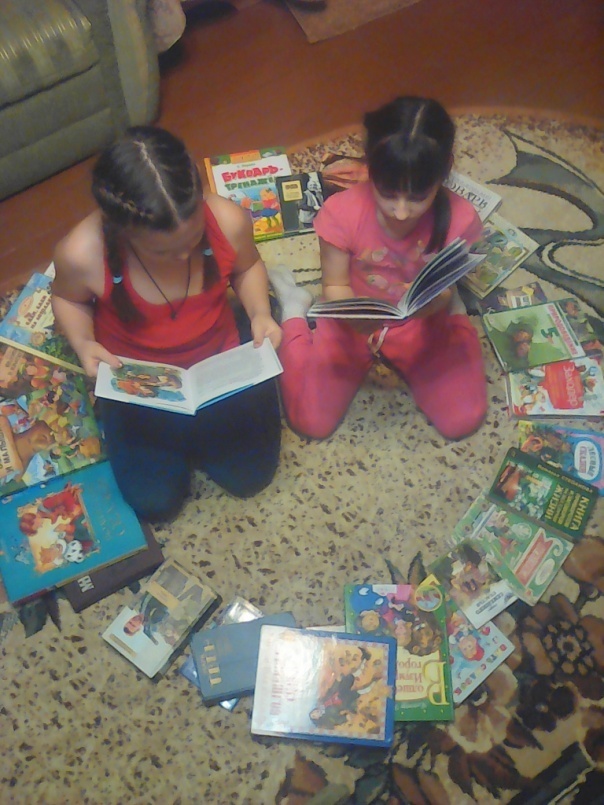 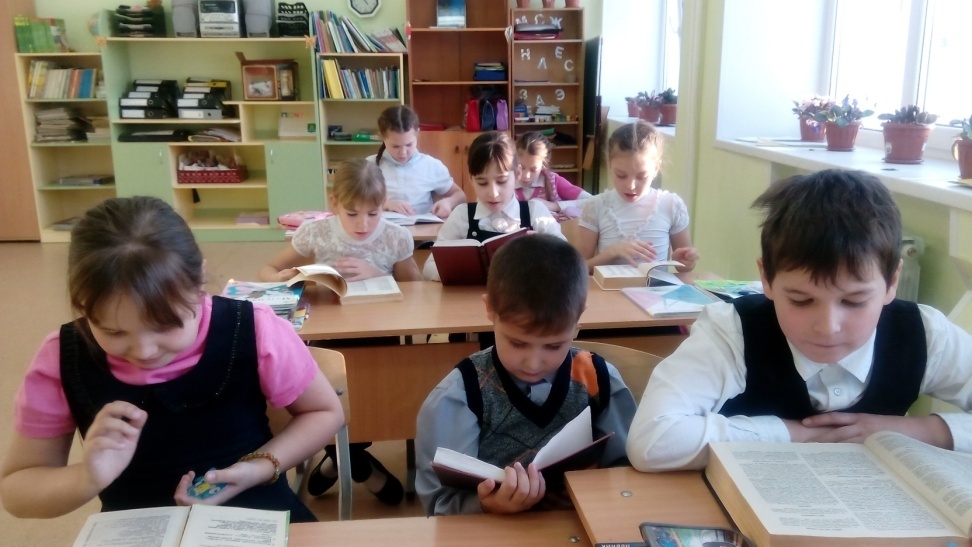 01.04.2021
[Speaker Notes: «Творческую личность может воспитать только творческая личность» - для педагога эта истина является и девизом, и руководством к действию.]
«Оқуға құштар мектеп» жобасы
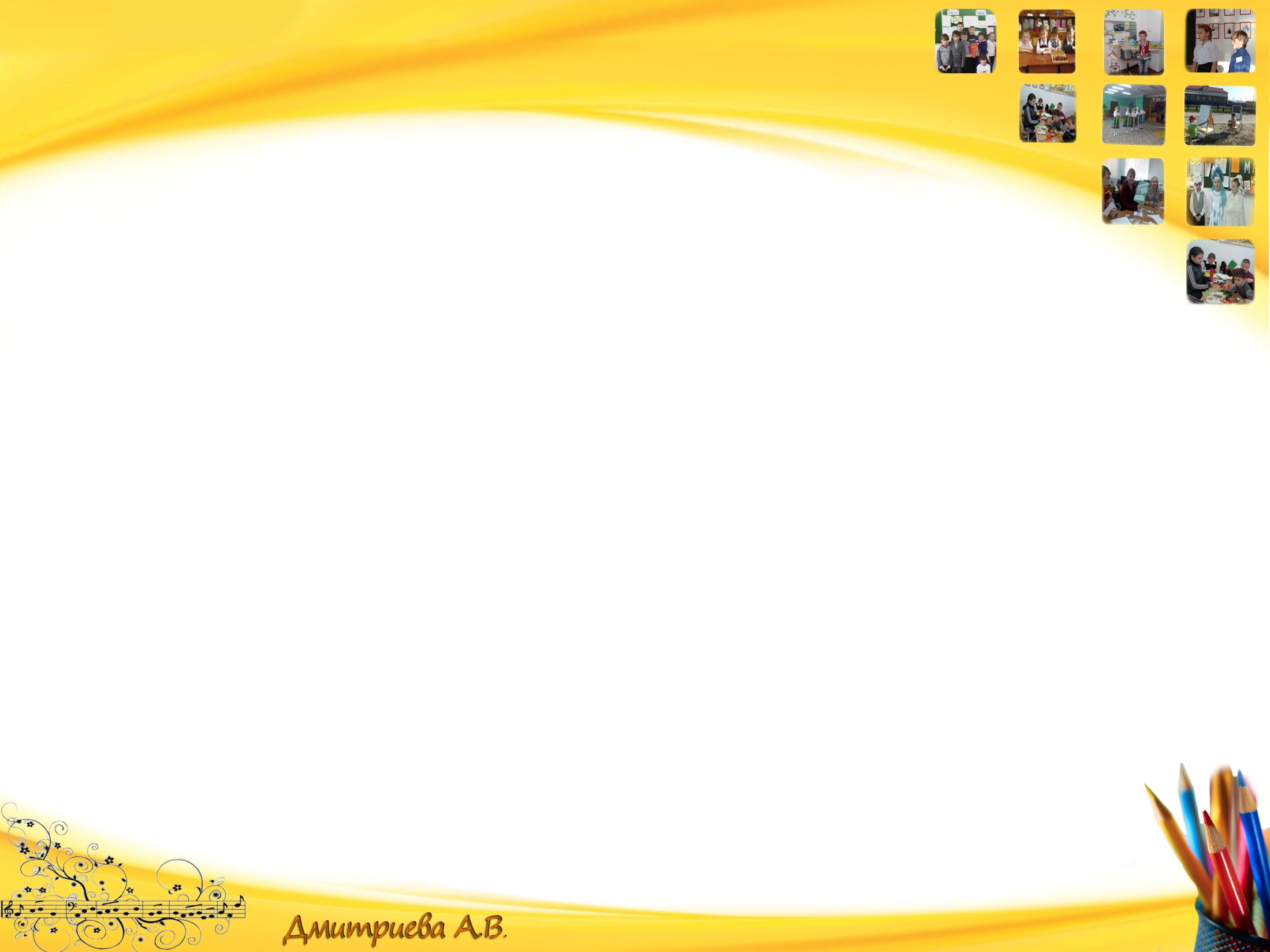 Фотосуреттер
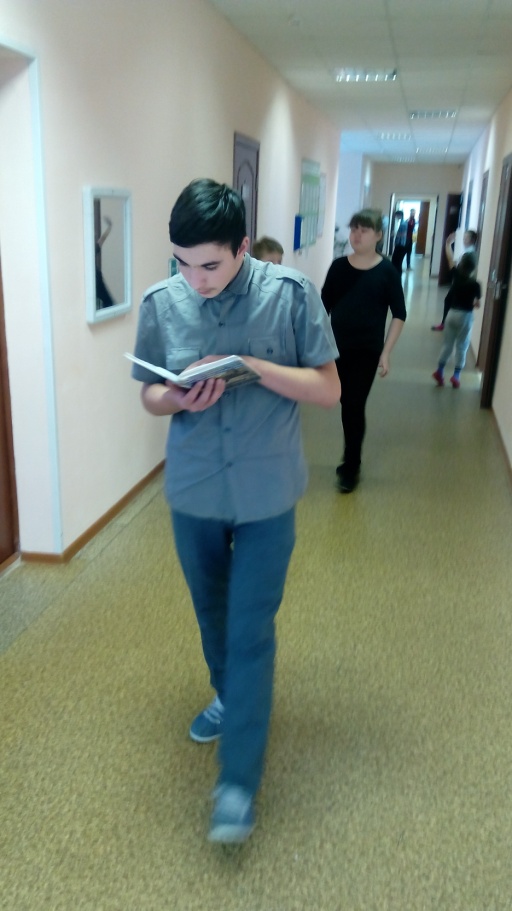 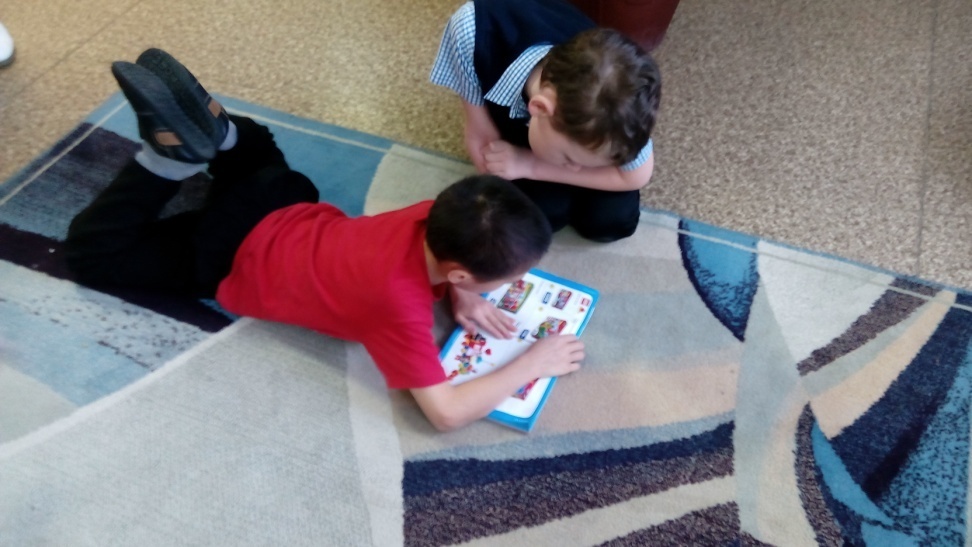 01.04.2021
[Speaker Notes: «Творческую личность может воспитать только творческая личность» - для педагога эта истина является и девизом, и руководством к действию.]
«Оқуға құштар мектеп» жобасы
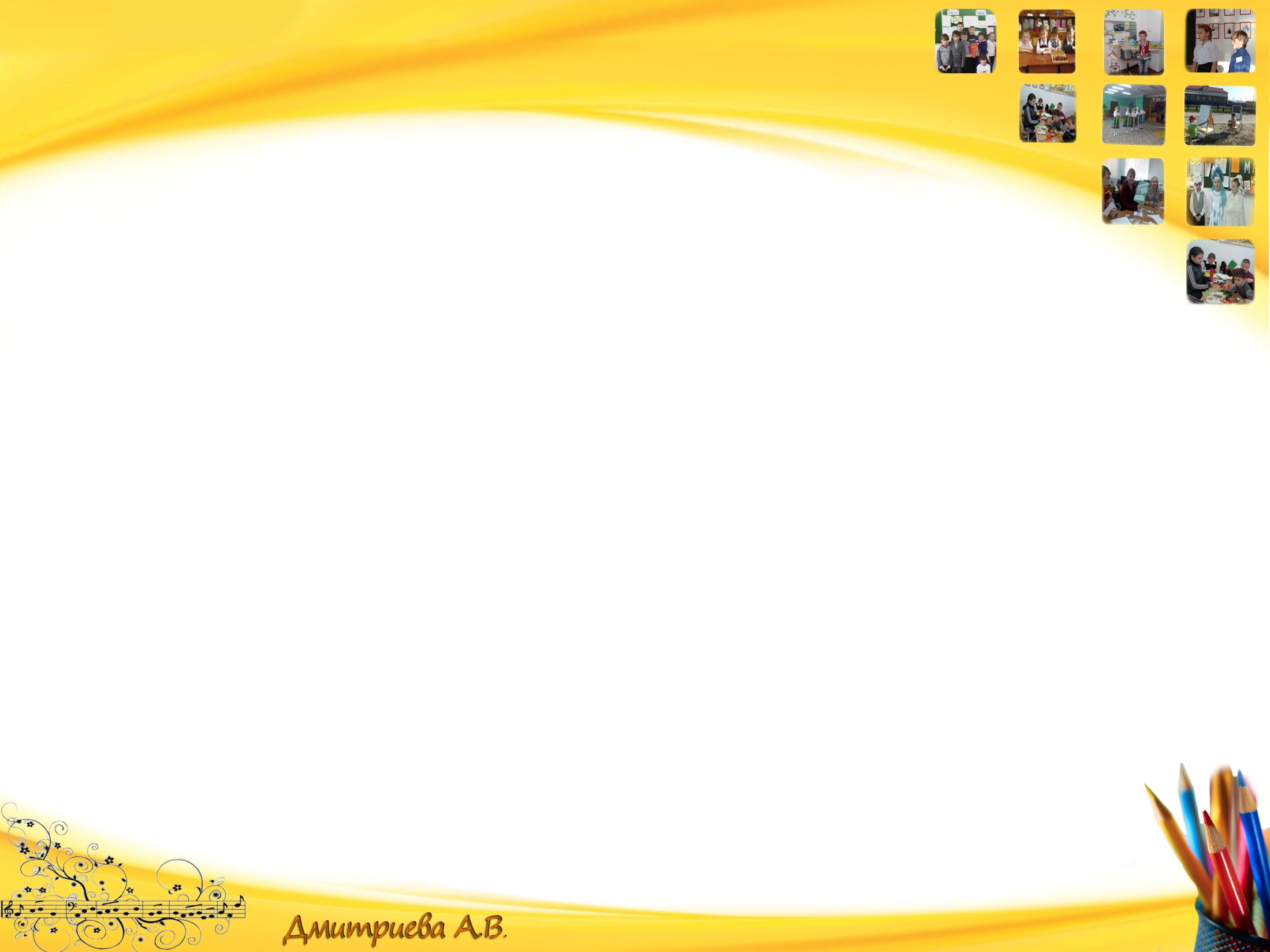 Жоба бойынша жұмыс кезеңдері:
Фотосуреттер
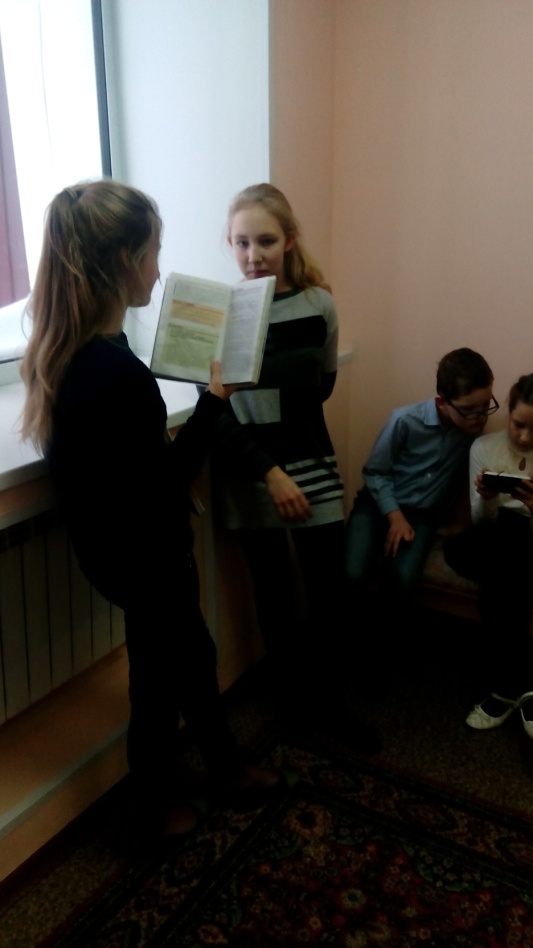 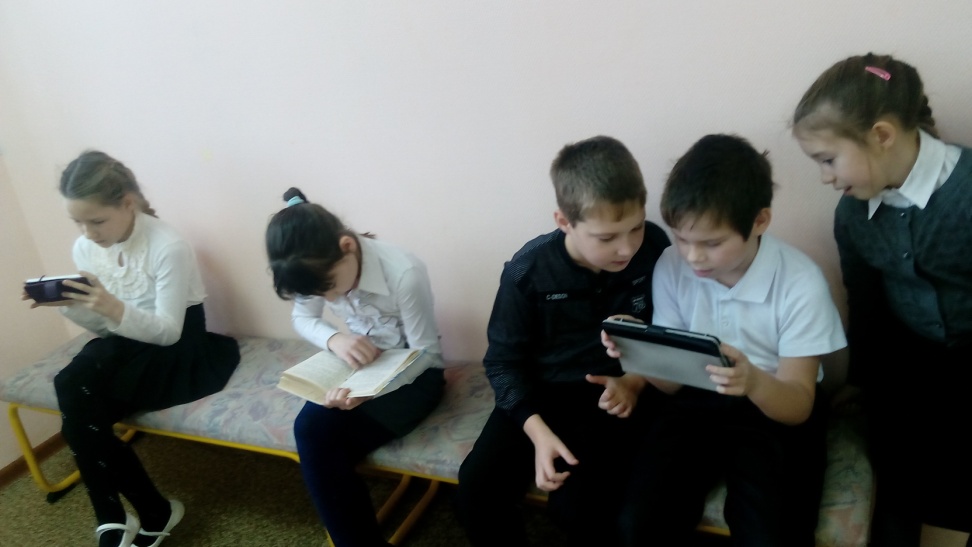 01.04.2021
[Speaker Notes: «Творческую личность может воспитать только творческая личность» - для педагога эта истина является и девизом, и руководством к действию.]
Школьная научно-практическая конференция -2016
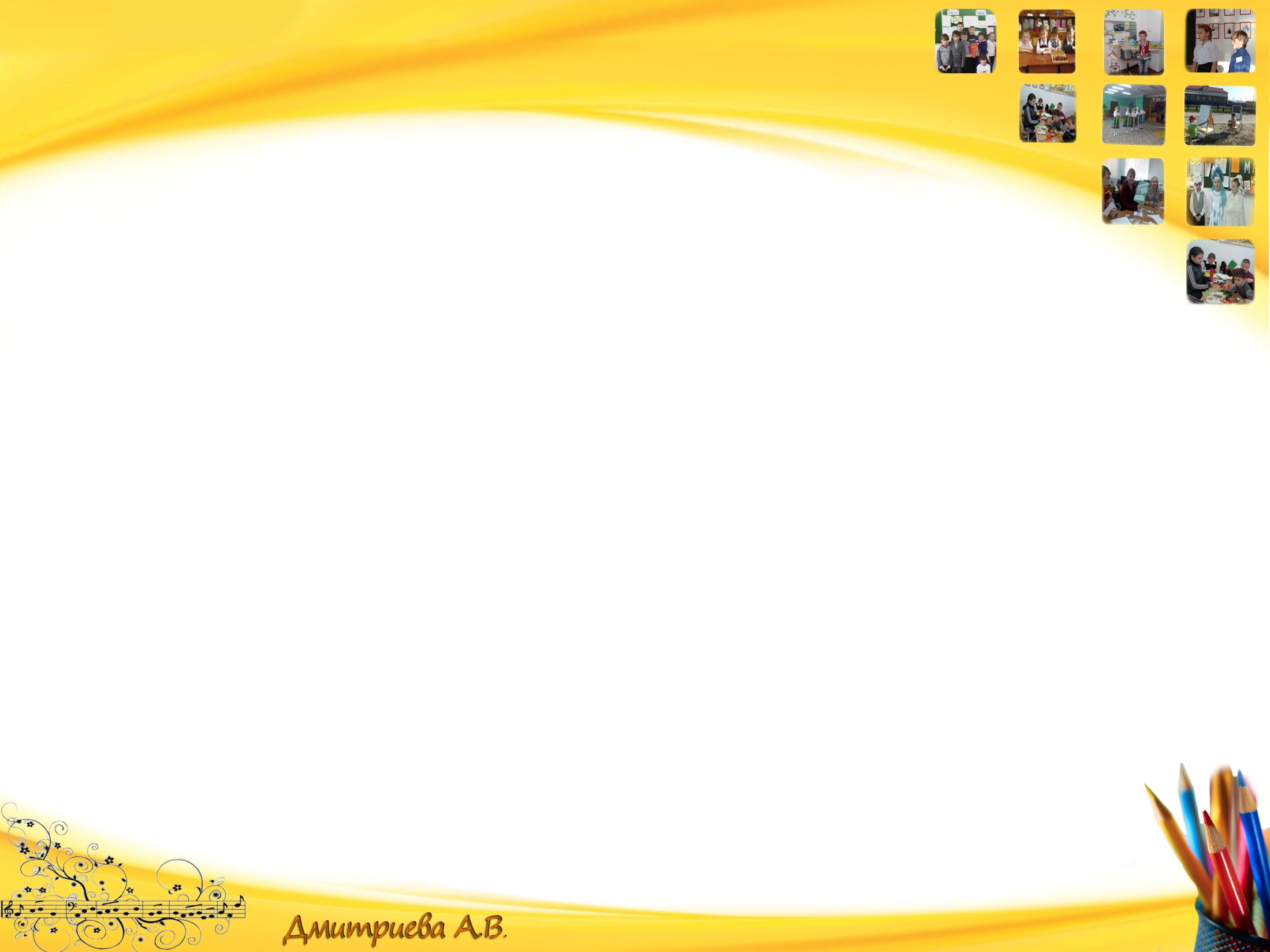 Этапы работы над проектом
Фотографии для газеты
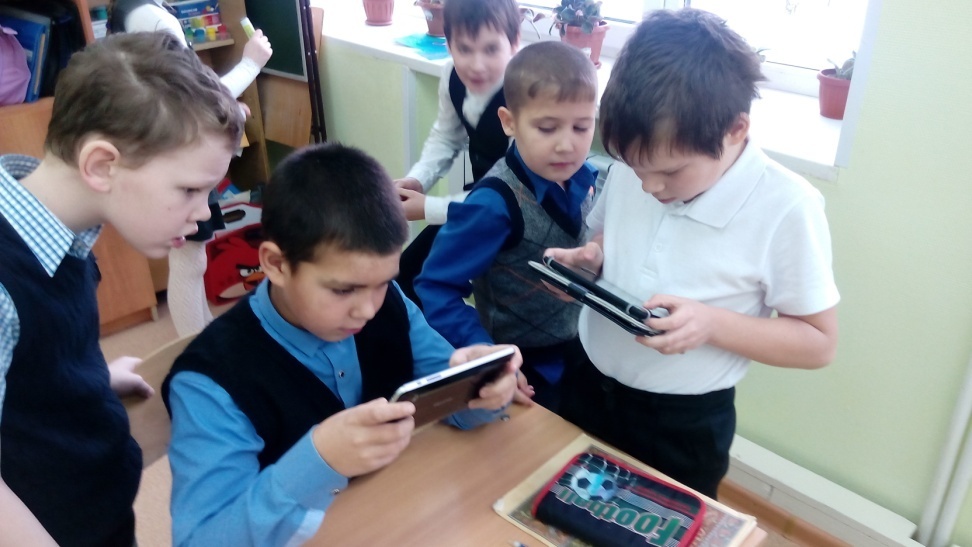 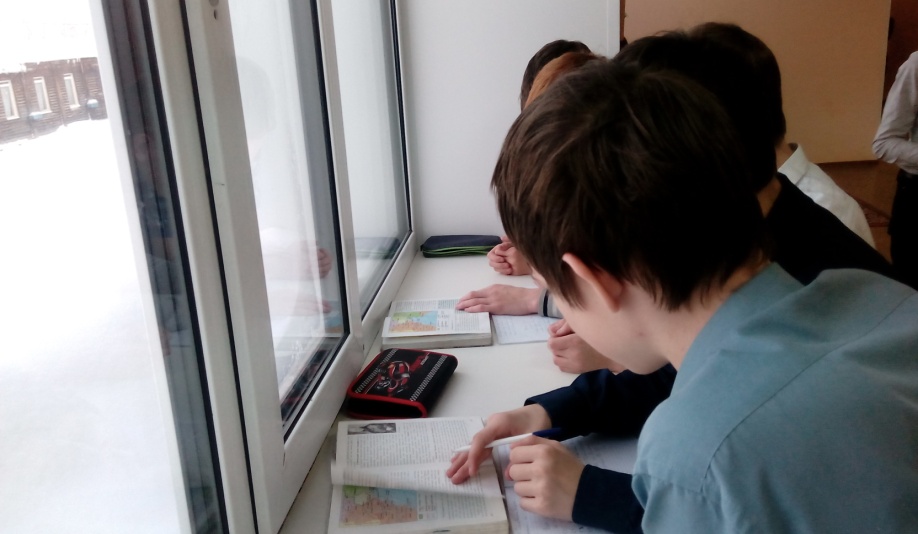 01.04.2021
[Speaker Notes: «Творческую личность может воспитать только творческая личность» - для педагога эта истина является и девизом, и руководством к действию.]
«Оқуға құштар мектеп» жобасы
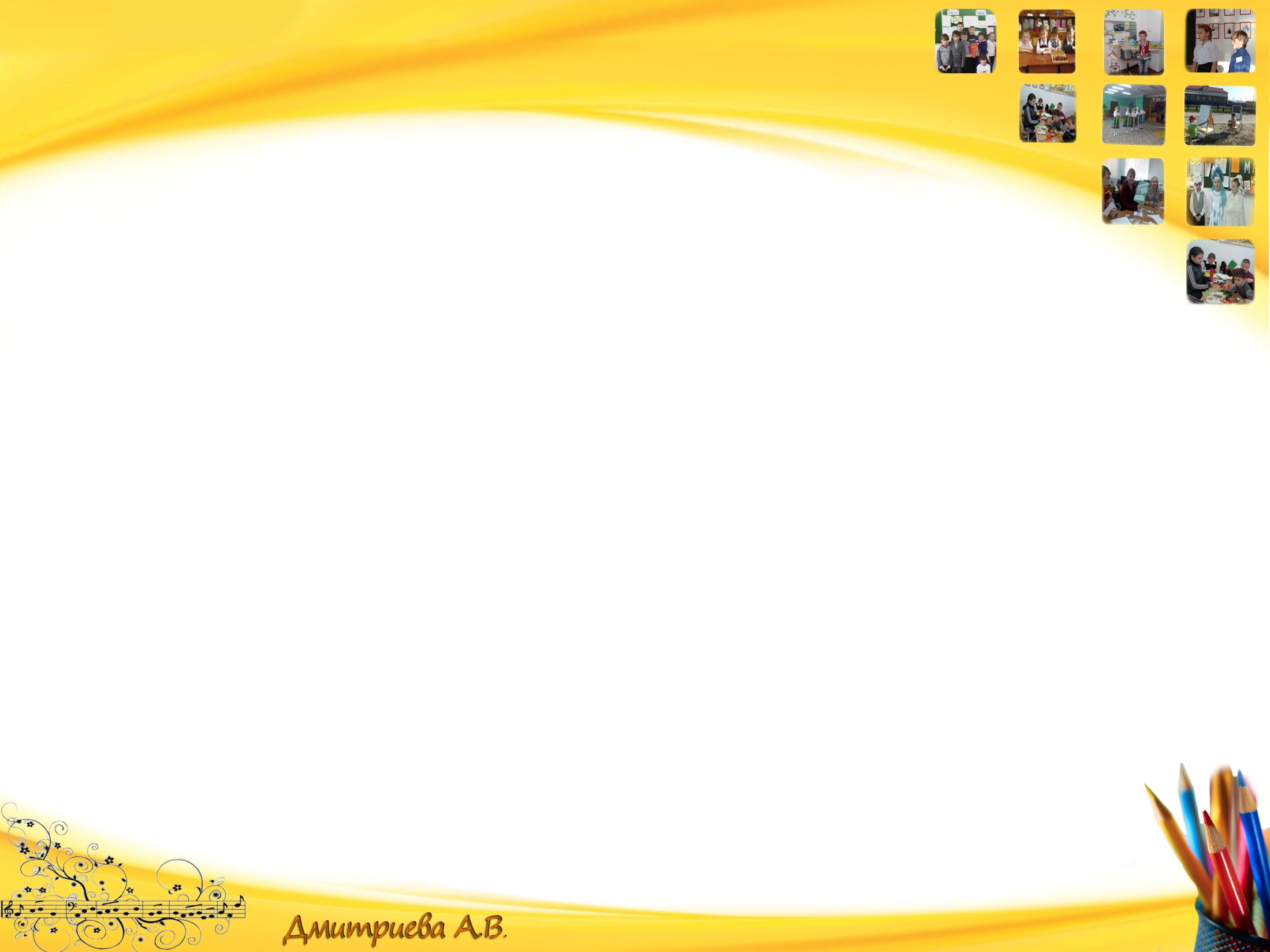 Жоба бойынша жұмыс кезеңдері:
Фотосуреттер
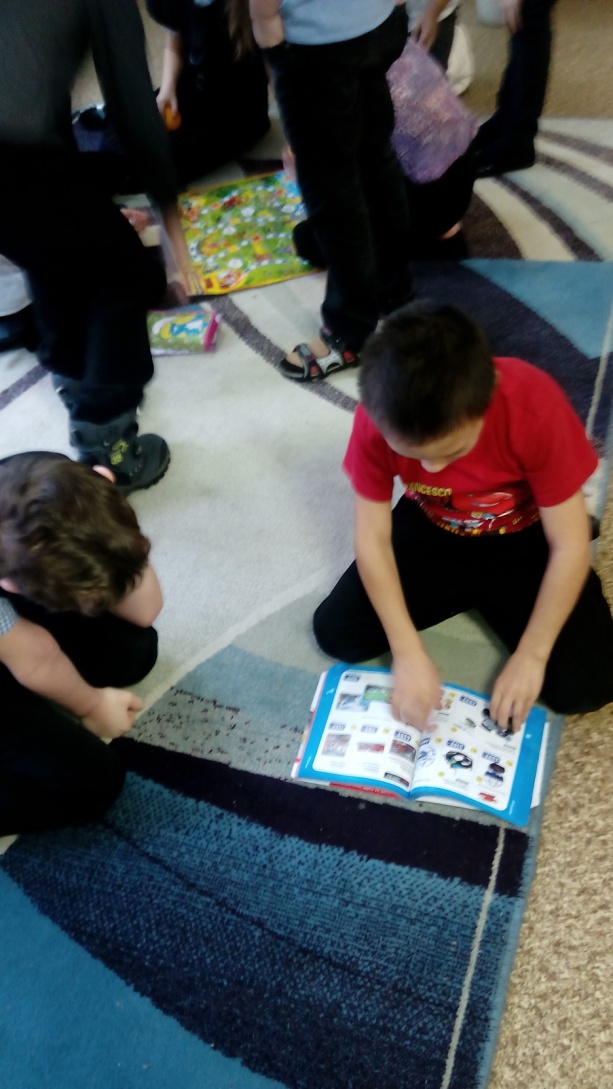 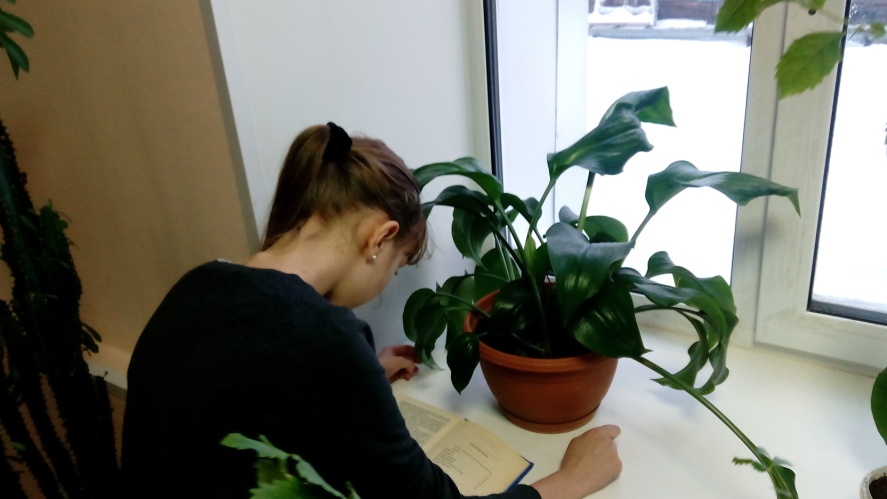 01.04.2021
[Speaker Notes: «Творческую личность может воспитать только творческая личность» - для педагога эта истина является и девизом, и руководством к действию.]
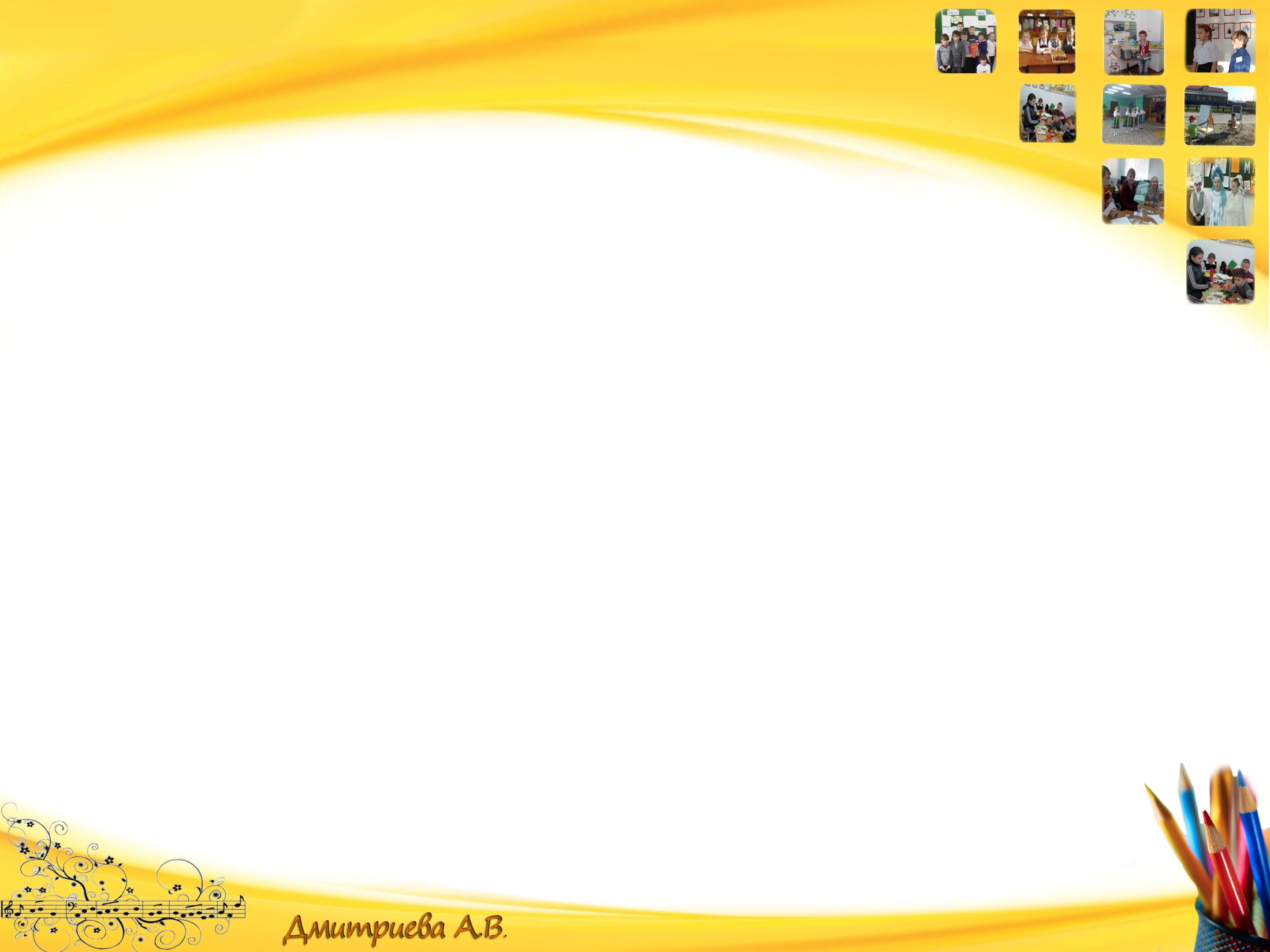 «Оқуға құштар мектеп» жобасы
Жұмыс жоспары:
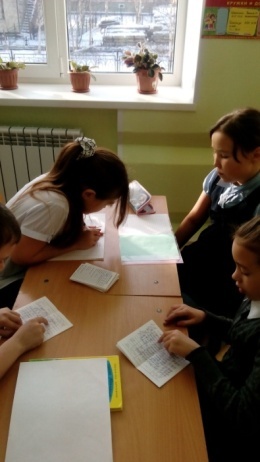 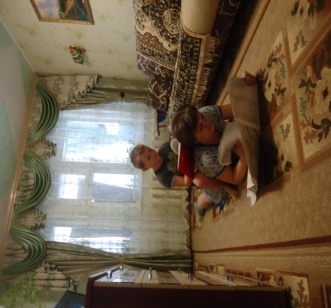 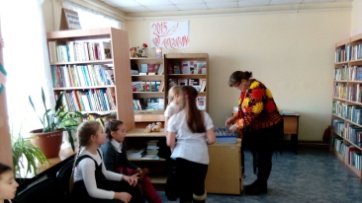 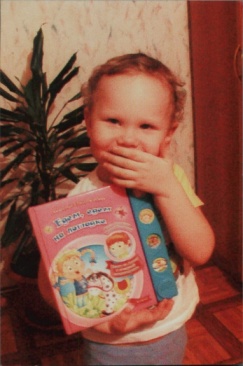 01.04.2021
[Speaker Notes: «Творческую личность может воспитать только творческая личность» - для педагога эта истина является и девизом, и руководством к действию.]
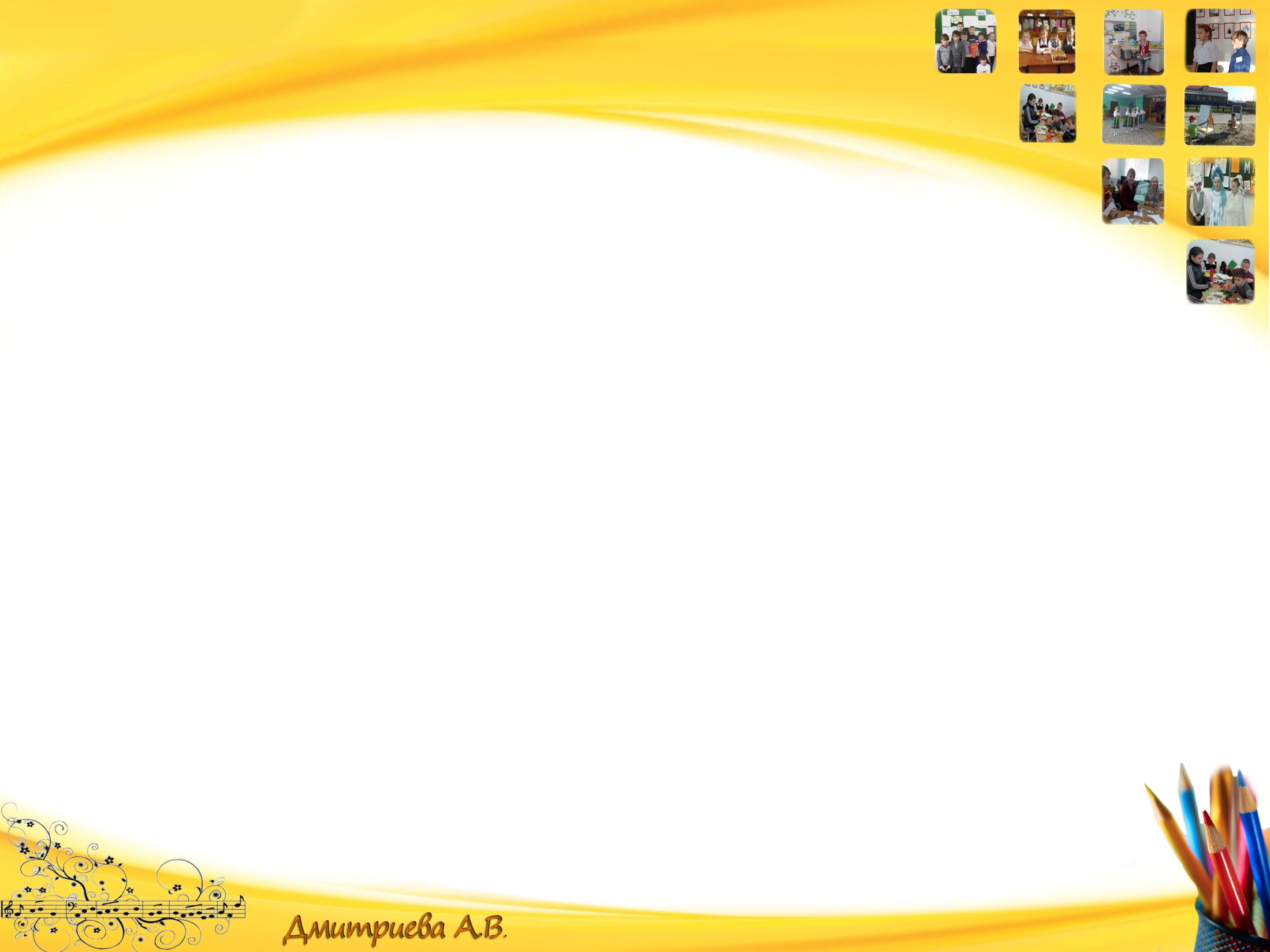 «Оқуға құштар мектеп» жобасы
Оқырман формаларын талдау сыныпта 
    ең көп оқитын балаларды 
     анықтауға көмектесті:
1. Талғат Жансая         (49 кітап)
2.                                      (57 кітап)
3.                                      (46 кітап)
(қыркүйектен мамыр айларына дейін 
2020/2021 ж.)
01.04.2021
[Speaker Notes: «Творческую личность может воспитать только творческая личность» - для педагога эта истина является и девизом, и руководством к действию.]
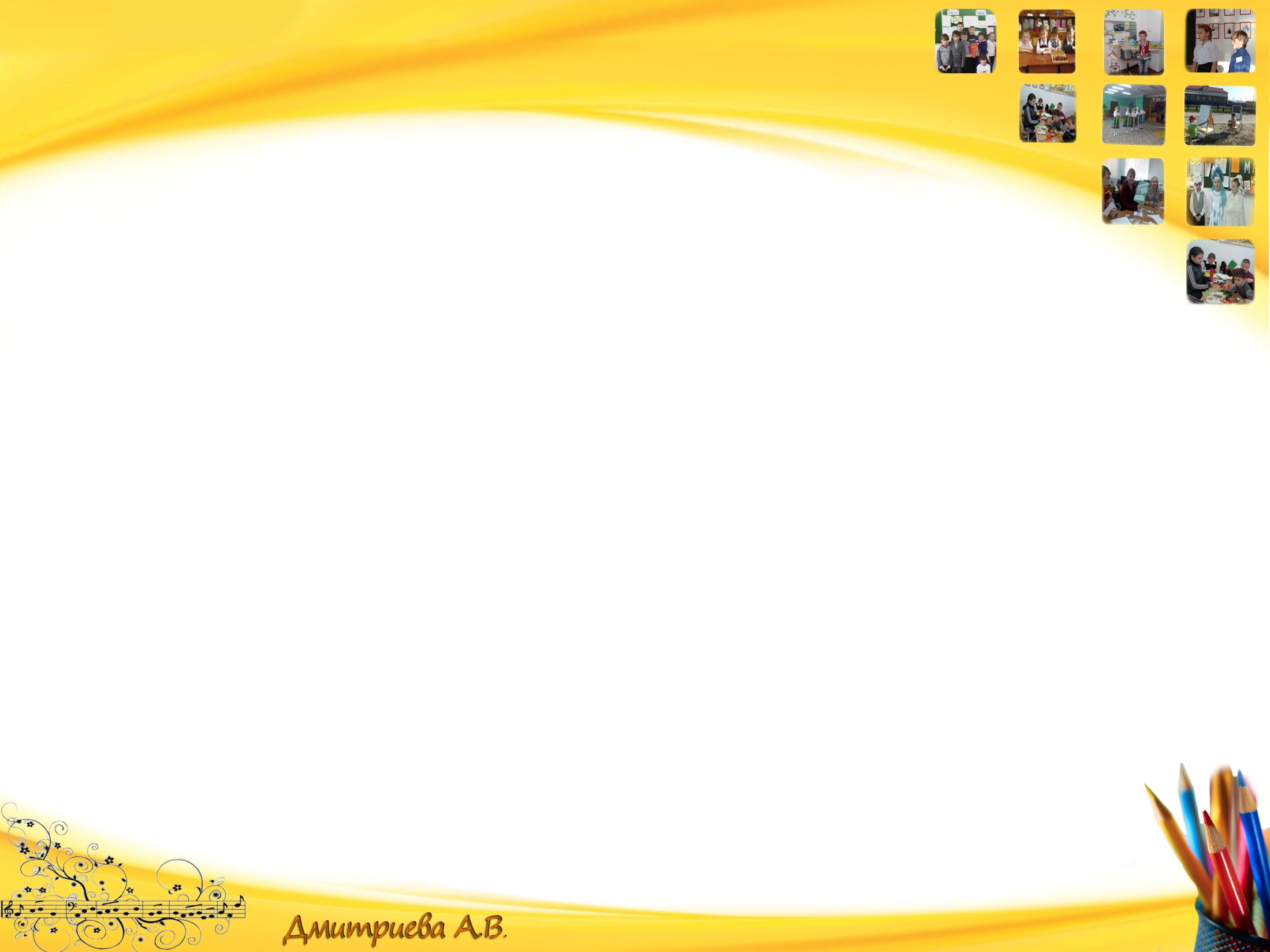 «Оқуға құштар мектеп» жобасы
Кітапханашы көрсеткіші бойынша
«Оқу сыныбы» жобасының нәтижесі
 2020/2021 оқу жылы
Вывод:
01.04.2021
[Speaker Notes: «Творческую личность может воспитать только творческая личность» - для педагога эта истина является и девизом, и руководством к действию.]
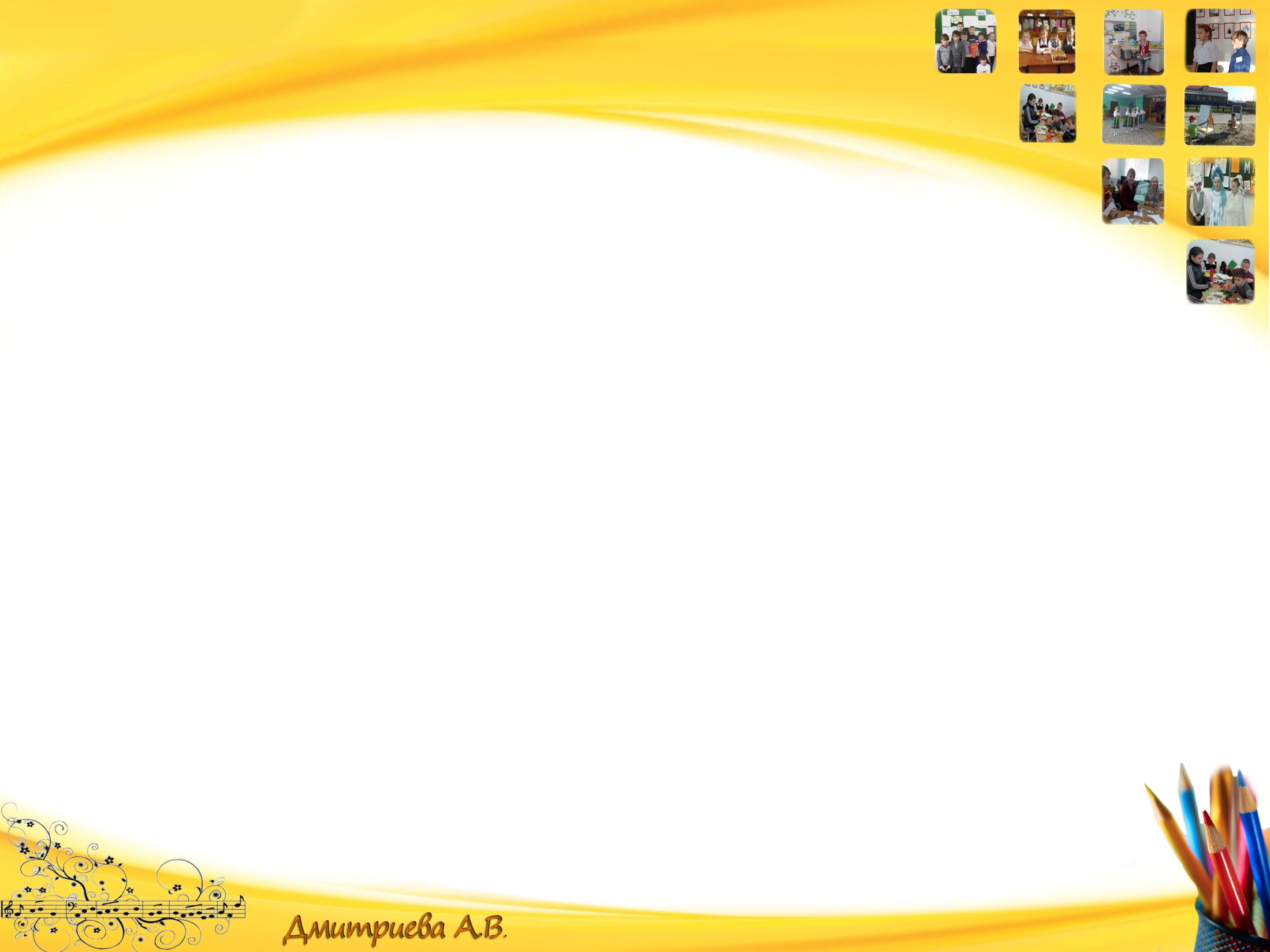 «Оқуға құштар мектеп» жобасы
Жобаның нәтижесі:
1.Ең көп оқитын оқушы анықталды (сертификат берілді). 
2. Оқу жылының бірінші жартыжылдығында ең көп оқитын сынып анықталды (сертификат табысталды). 3. Балаларға жүргізілген сауалнама балалардың кітап оқығанды ​​ұнататынын көрсетті. 
4. Ата-аналардың сауалнамалары көрсеткендей, ата-аналар балаларына оқуға деген қызығушылықты ояту үшін уақыт бөледі.
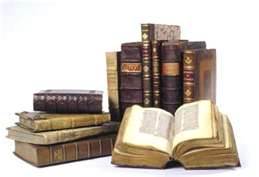 Желаем всем 
творческих успехов!
01.04.2021
[Speaker Notes: «Творческую личность может воспитать только творческая личность» - для педагога эта истина является и девизом, и руководством к действию.]